百人一首
1
私の高校時代の国語の先生（90歳）が当時の教え子対象に百人一首の講義を月一回ｚｏｏｍで行ってくれています、生徒は関西、関東、金沢など全部で10人位です。
先生の講義を先生の息子の奥さんがyoutubeにup roadしてくれています。
それで私はyoutubeの画面を録画してDVDに焼くことを試みました、8回の講義をメニュー付きの片面2層のDVD（8.5G）に焼きました。
2
使ったソフト
Video Proc Converter….youtubeの画面をmp4のfileとして録画する
Dvd  Styler….複数のmp4 fileの中から再生させたいfileを選ぶことの出来るメニュー付きのiso fileを作る
Power 2 go….iso fileをDVDに焼きDVD Playerで再生出来るようなDVDディスクを作る。
3
「録画」をクリック
4
Youtubeを再生
5
画面録画、RECをクリック
6
7
もっと短時間でＹＯＵＴＵＢＥを録画する方法
「ダウンロード」をクリック
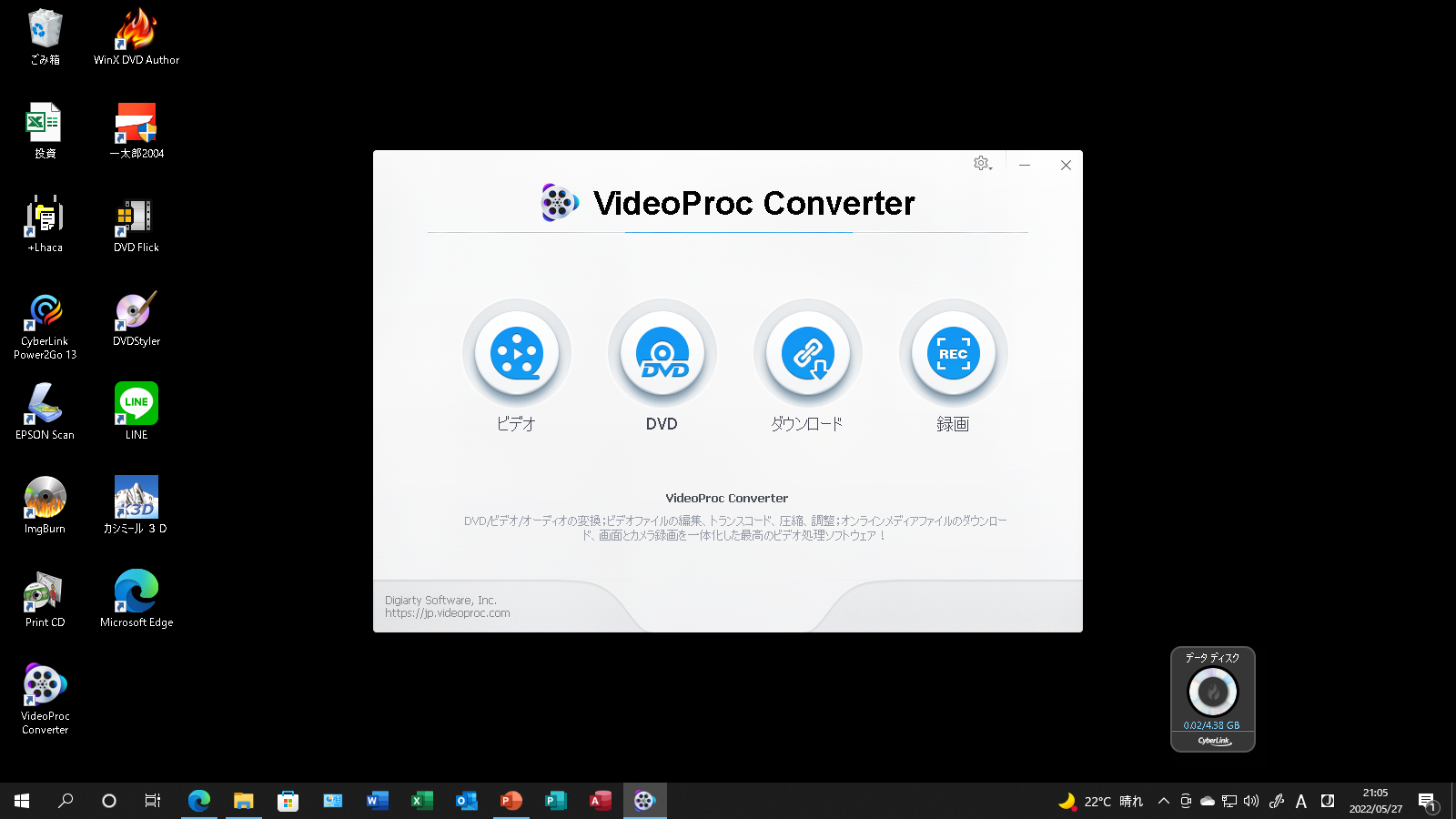 8
「ビデオの追加」をクリック
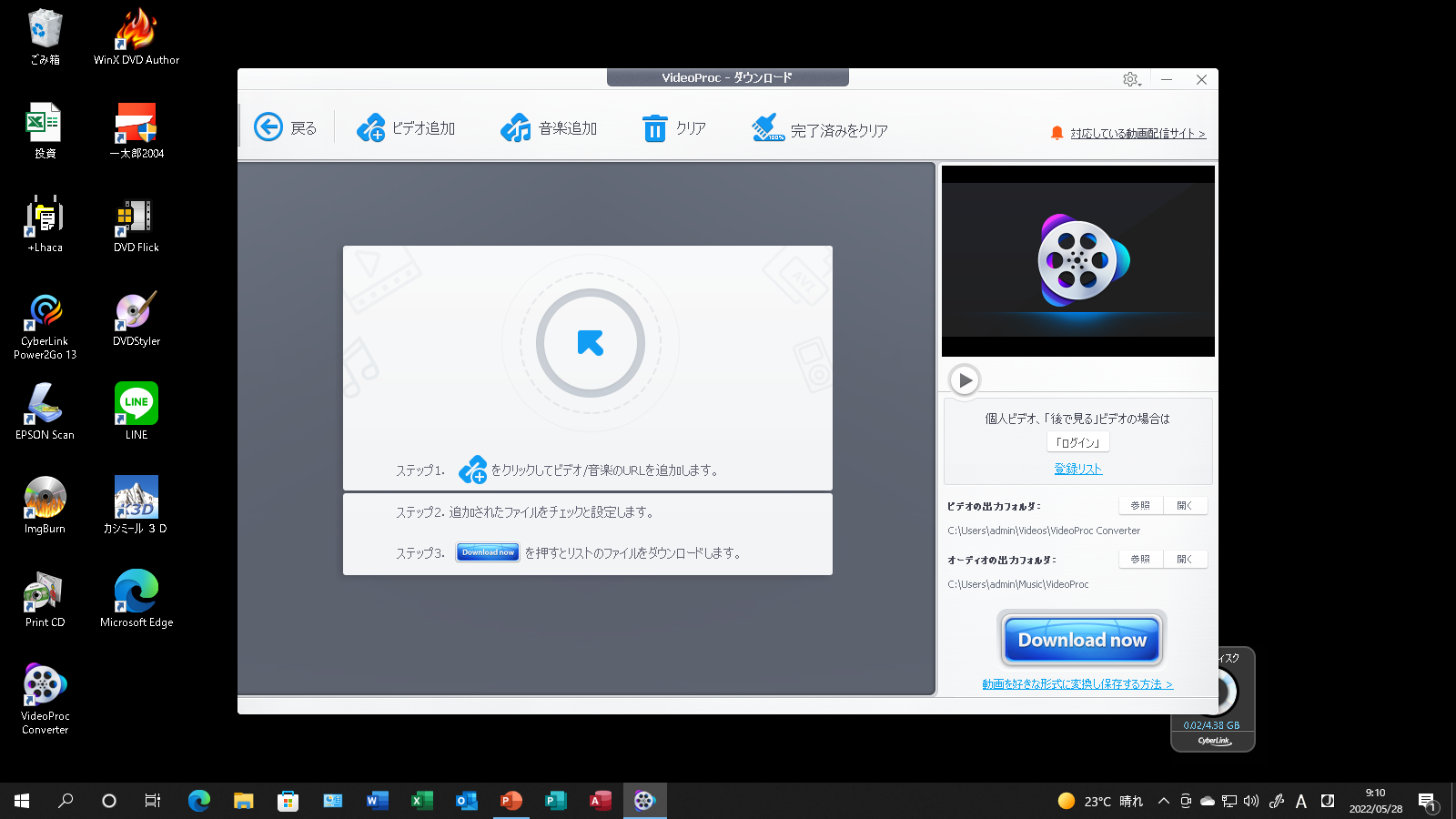 9
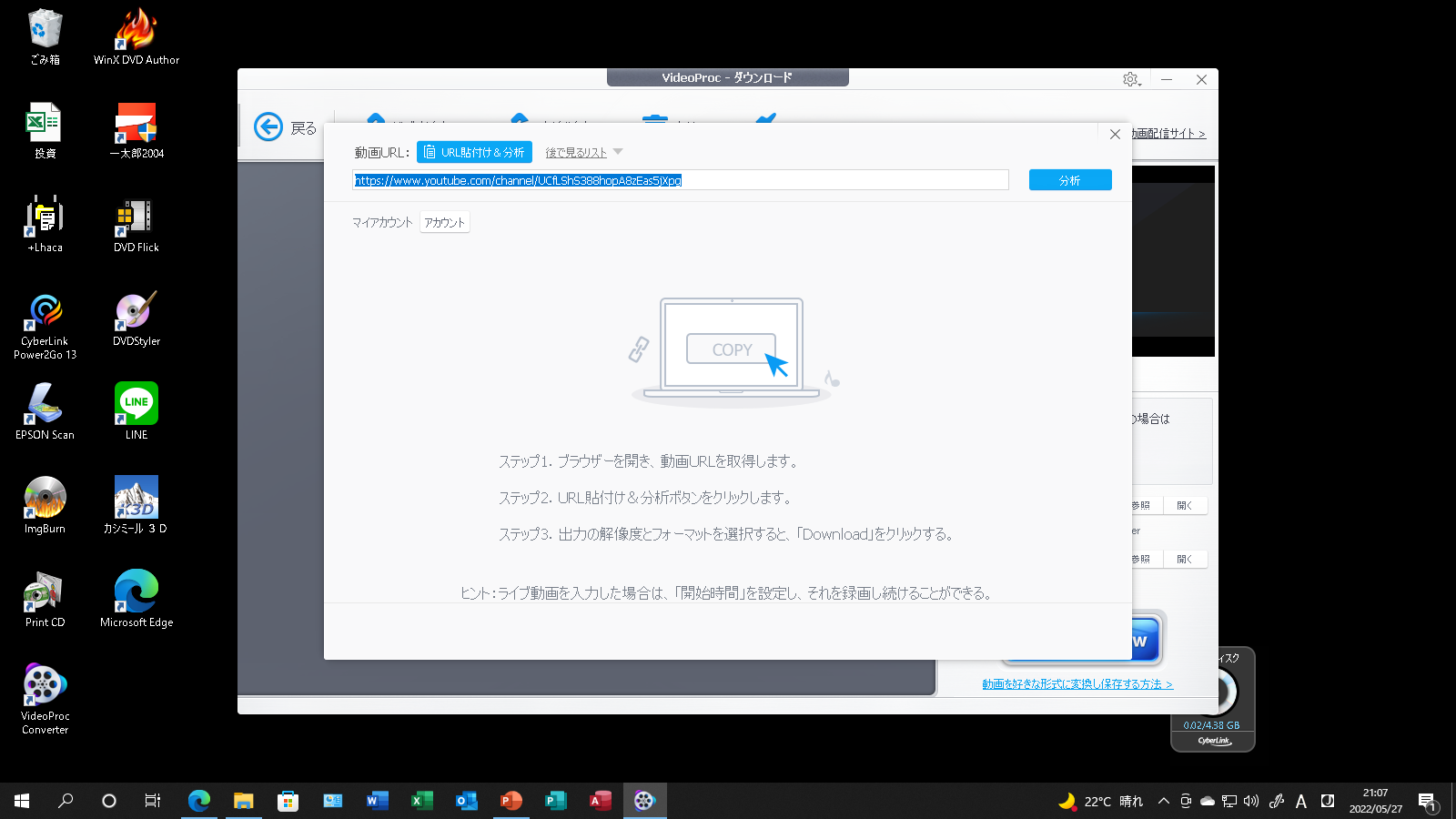 10
録画したいYOUTUBEのURLをコピ－
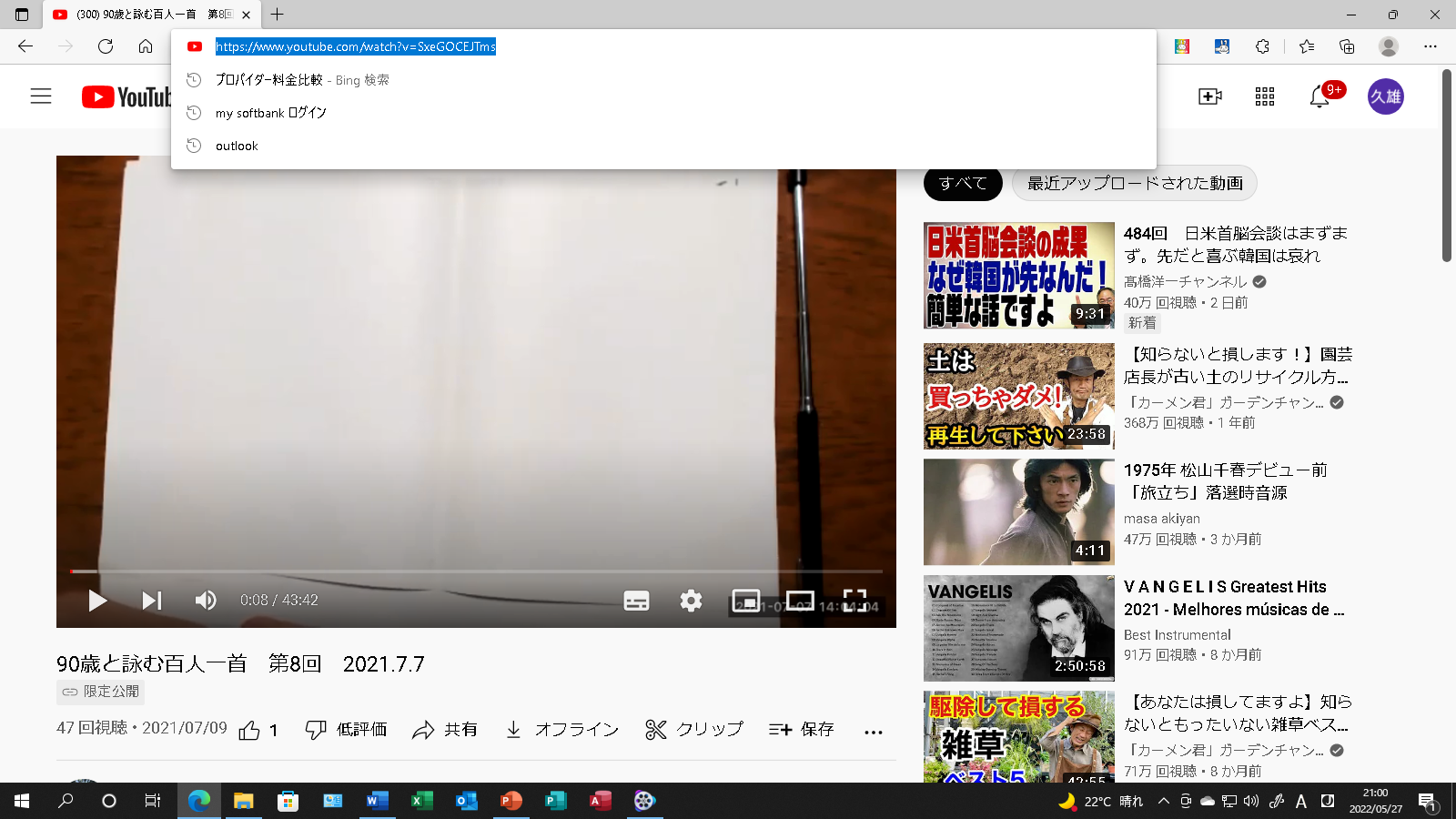 11
左の青い部分をDELETE KEYで消し、コピ－したYOUTUBEのURLを貼り付け、右の「分析」をクリック
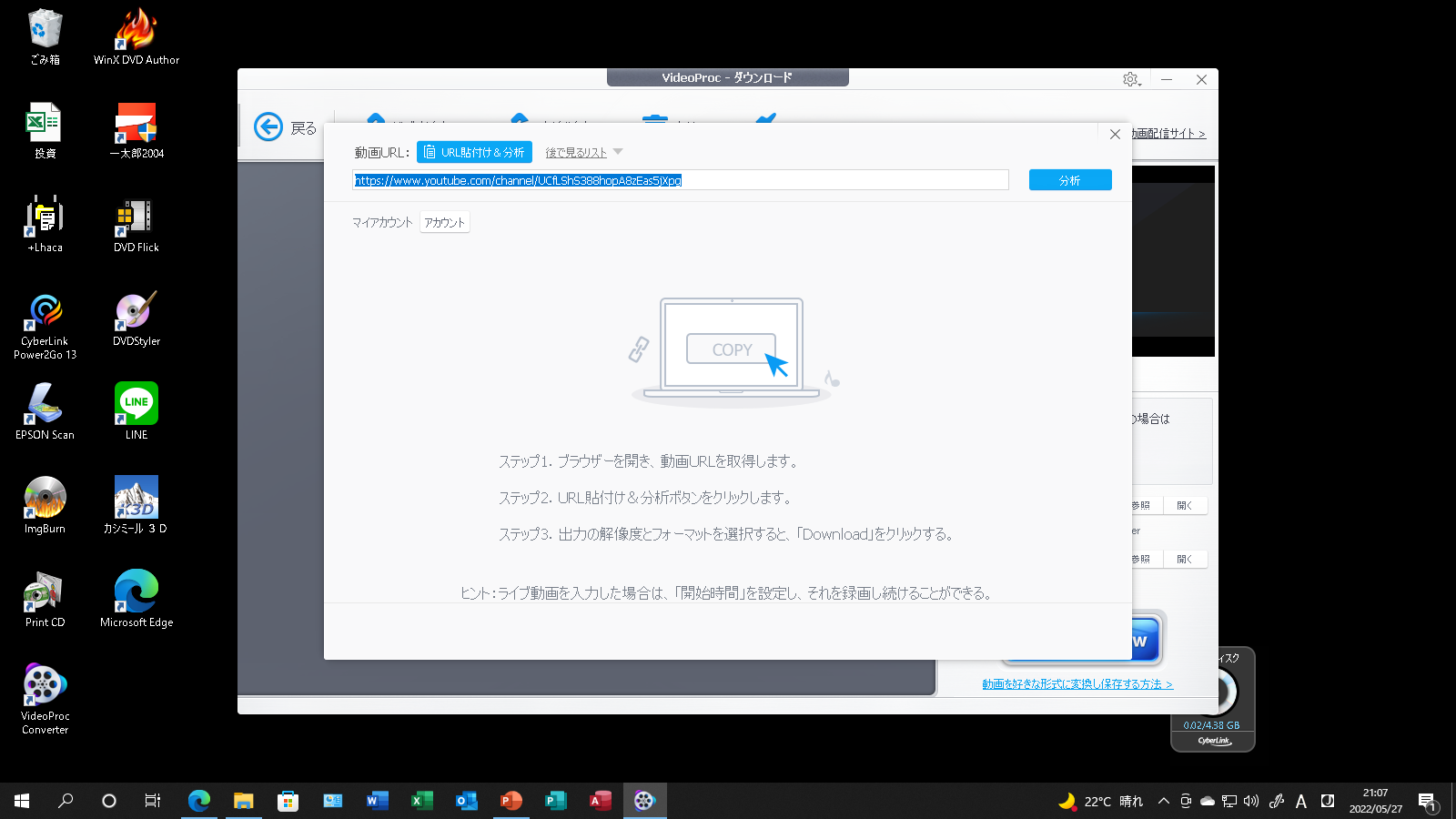 12
分析が始まる
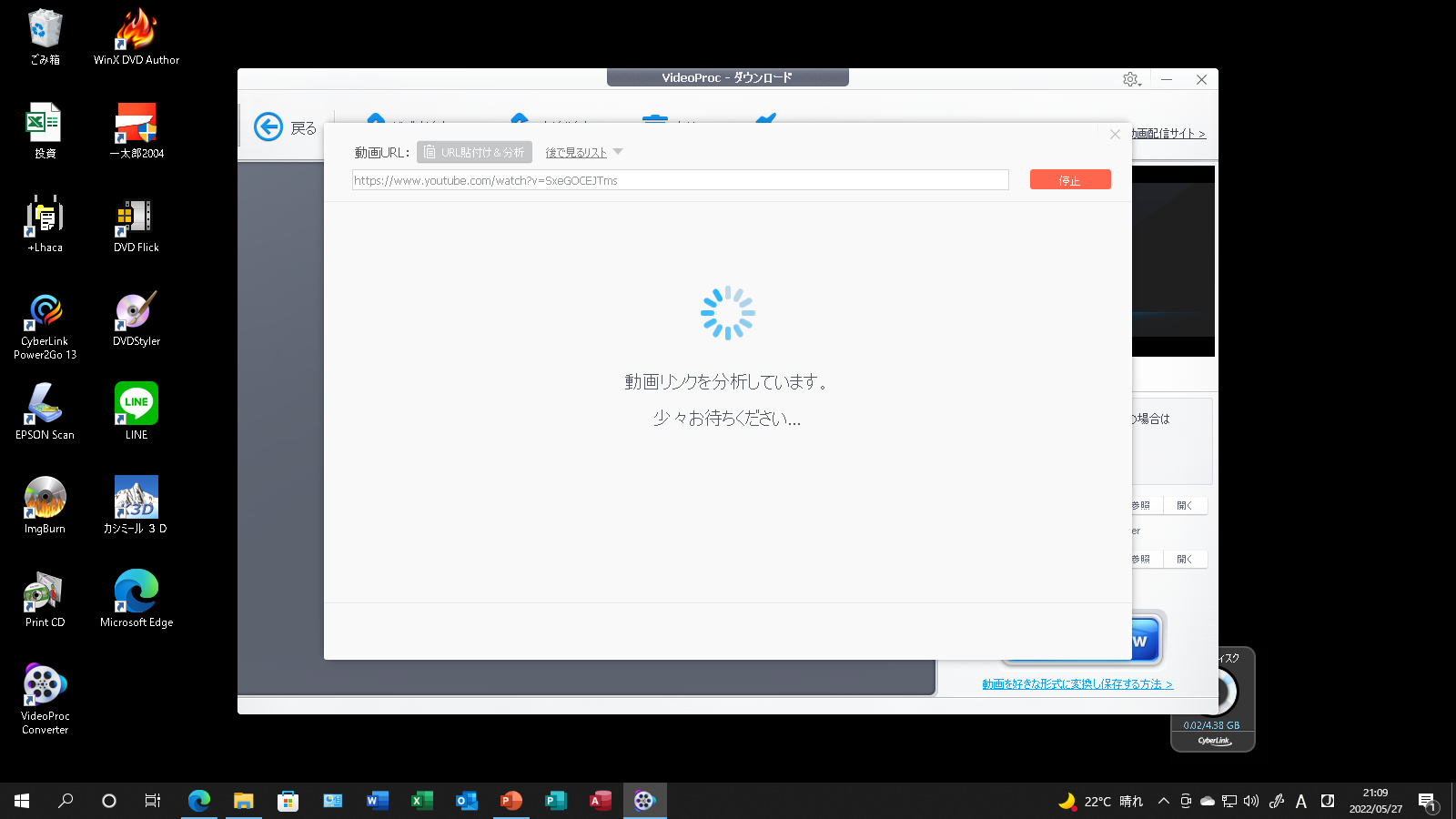 13
終わったら、右下の「選ばれた動画をダウンロ－ド」するをクリック　この方法だと50分の動画を10分で録画できる
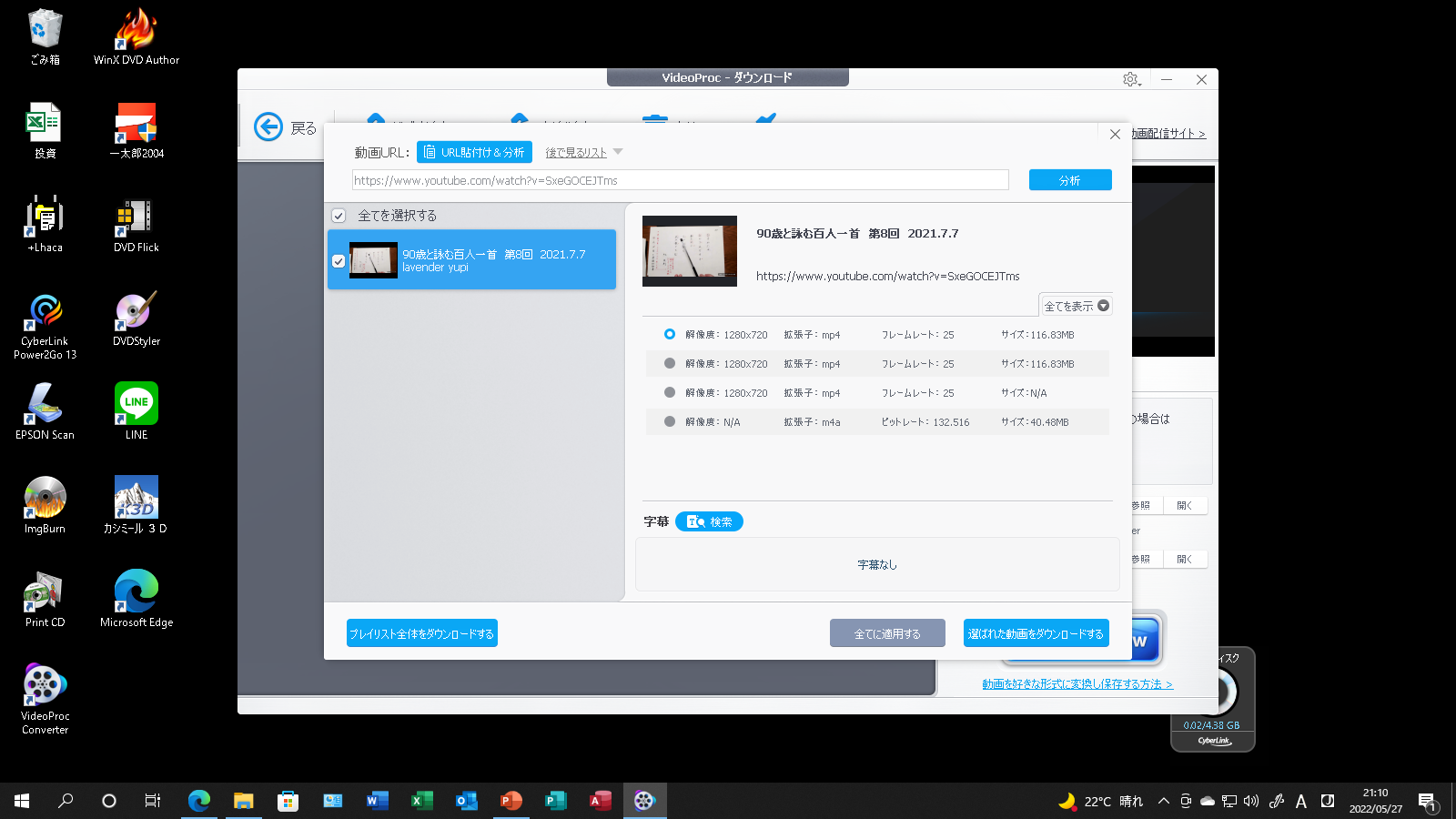 14
二番目の方法で録画すると記録に要するファイルサイズが小さくなります。364MB要していたものが176MBですみました。

番目番
15
DVD Stylerを立ち上げるとこの画面が出る、使うDVD DISKの種類を選択してOKをクリック
16
メニューの背景を選択
17
「九十歳と読むむ百人一首」とタイトルを書く
18
左からボタンを2つドラックし名前を1:4/1, 5/1, 6/1, 7/1と2:8/1,9/1,10/1, 11/1にする
19
Exprorerで目的のmp4 fileを見つけ出し、drag &dropする
20
1:を選ぶとmenu2に  2:でmenu3に飛ぶ
21
menu2
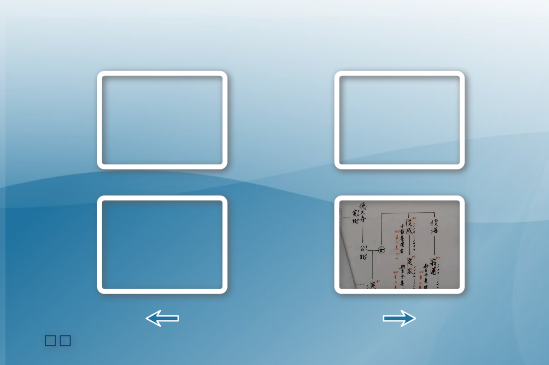 menu3
22
menu3の左上を選ぶと5番目のmp4 fileが再生される
23
講義が終わるとmenu1に戻る
24
作業の途中で休む場合はプロジェクトを保存する、そうすると作業を開始するときプロジェクトを開けば前の続きから始められる
25
最後に複数のfileから再生するfileを選べるmenu付のDVDを作れるiso fileを作る
26
Power 2 goを使ってDVDに焼く
27
Iso fileを読み込み、DVDに焼く
28
EPSONの「Print  CD」を使ってDISK表面に内容を書き込む
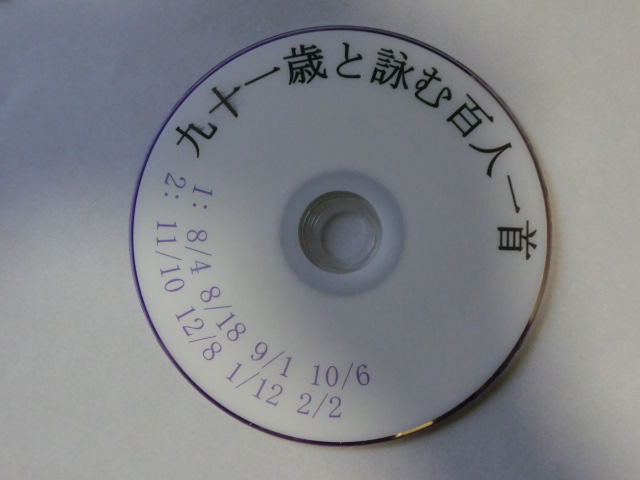 「DVD Styler」を使ってDISKに書き込みましたが、ほかに「DVDFlick」と「ImgBurn」を使っても書き込めます
30